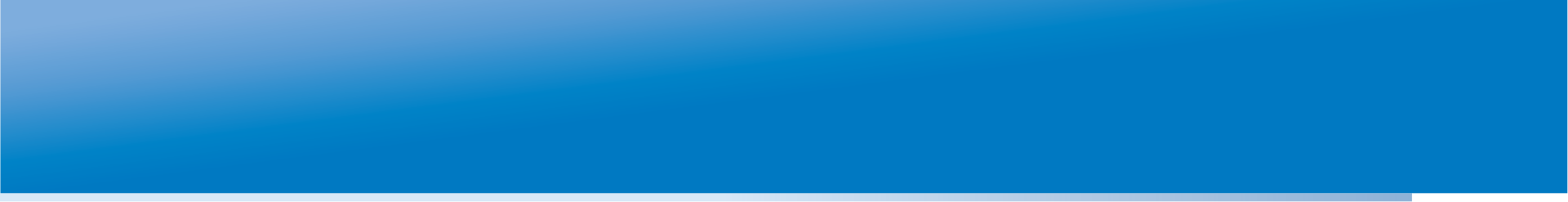 Международный форум«ЕВРАЗИЙСКИЙ ОБРАЗОВАТЕЛЬНЫЙ ДИАЛОГ»
г. Ярославль, 17-19 апреля 2013 года
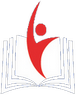 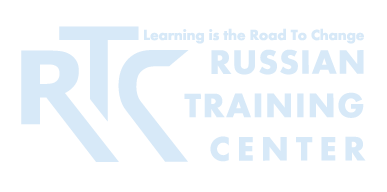 Конференция 4 «Актуальные вопросы развития системы оценки качества образования на Евразийском пространстве» Особенности и перспективы развития процедур оценки качества образования на постсоветском пространстве: разные, но похожие
Решетникова О.А., к.п.н.,
Институт управления образованием РАО,
Российский тренинговый центр
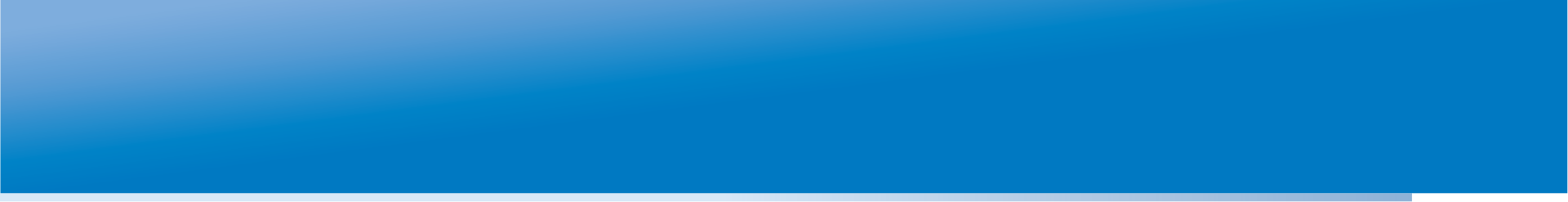 Виды программ оценивания
Формирующее
оценивание
Суммирующее (итоговое)
оценивание
ВИДЫ ПРОГРАММ ОЦЕНКИ		© Российский тренинговый центр
Оценка на уровне класса
Государственные
экзамены
Крупномасштабные
исследования
наблюдения
вопросы
тесты
Национальная
оценка
Выпускные
Вступительные
Международные
сравнительные
исследования
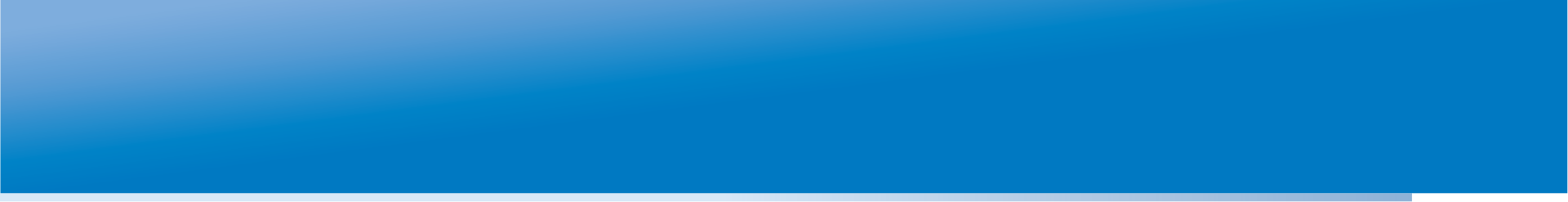 Массовые процедуры ОКО
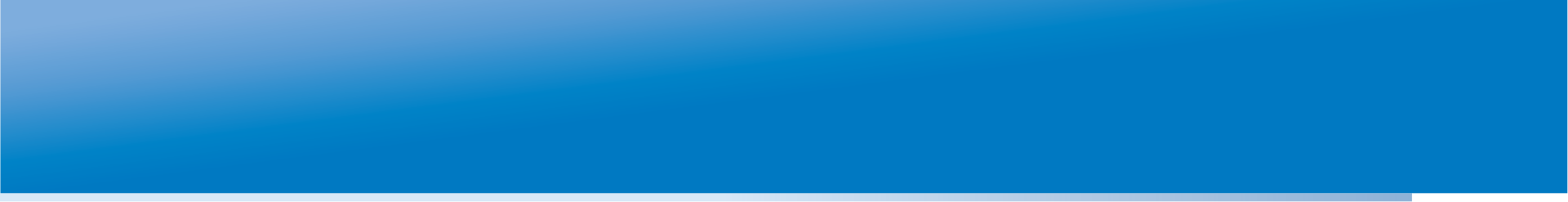 Подходы к определению модели национальных экзаменов
проведение внешней оценки подготовленности выпускников общеобразовательных учреждений с выдачей документов государственного образца;
проведение независимой оценки, результаты которой учитываются при поступлении в высшие учебные заведения.

В основе каждой модели лежит:
возможности использования результатов
обязательность/добровольность участия
особенности измерительных материалов
этапность проведения
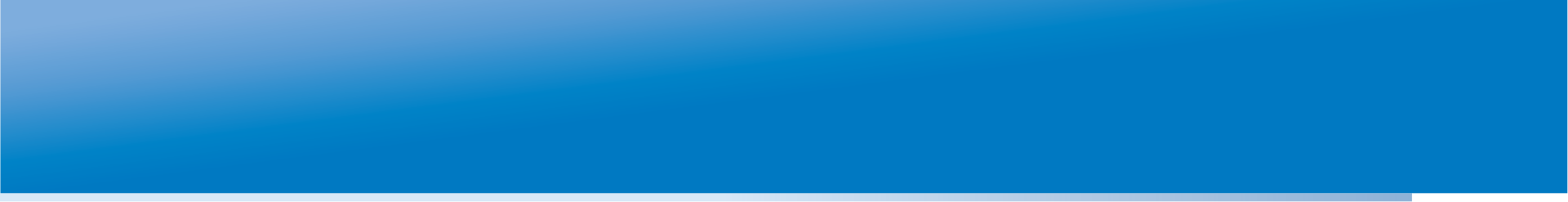 Некоторые модели национальных экзаменов
1 модель: выпускники школ сдают экзамены только один раз, а результаты экзаменов используются как в школе, так и в вузе. (Франция, Дания, Италия, Германия, Россия и др.).2 модель: проводятся два этапа  национальных экзаменов: 
один проводится в школе в качестве выпускного, второй централизованно вне школы. 
(США, Япония, Греция, Латвия, Армения и др.).
3 модель:  традиционные выпускные экзамены в школах, абитуриенты участвуют в национальном централизованном тестировании, результаты которого засчитываются вузами. (Беларусь)
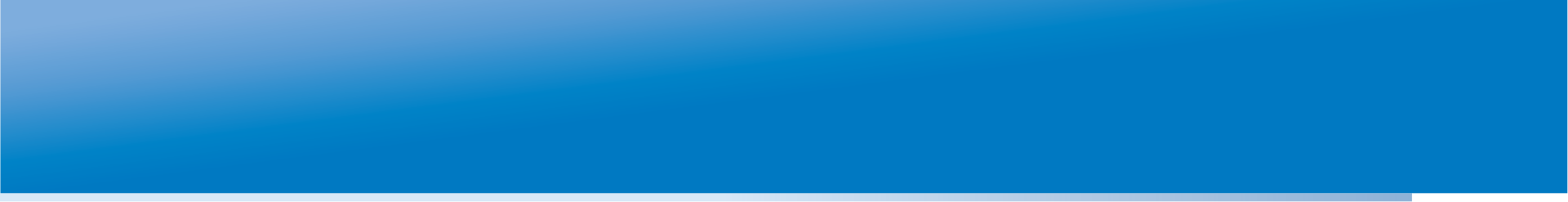 Общие характеристики процедур национальных экзаменов, используемых на постсоветском пространстве
использование тестовых технологий;
централизация управления процедурами;
предоставление равных возможностей участникам;
общие правила проведения;
автоматизация процессов обработки и проверки
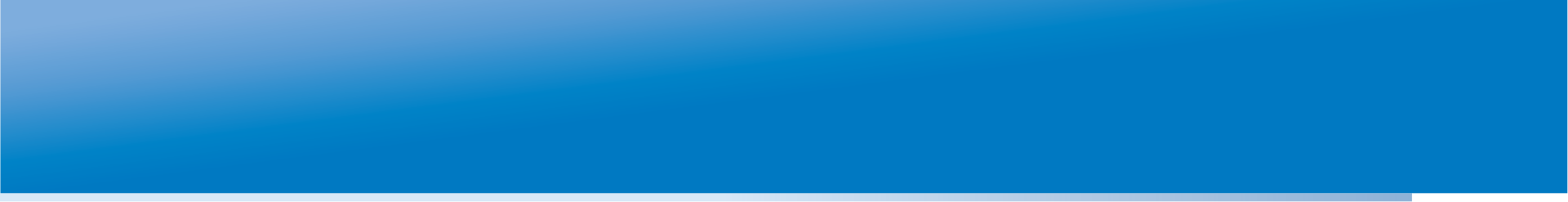 Разные цели – разные модели
Республика Армения:
этапность – два этапа: выпускной экзамен (для выпускников, не планирующих продолжать образование в ВУЗе) и единый экзамен, совмещающий цели итоговой аттестации и вступительного испытания в ВУЗы;
измерители – разные для двух процедур (категория А – с выбором ответа  для выпускного экзамена и категория А+ В – с выбором ответа и кратким ответом для вступительного), но единые для каждого этапа;
участие – обязательное для первого этапа (для ОУ), обязательное для второго этапа (для абитуриентов и ВУЗов)
Использование результатов – результаты первого этапа используются ОУ; результаты второго этапа экзамена – ОУ, абитуриентами, ВУЗами.
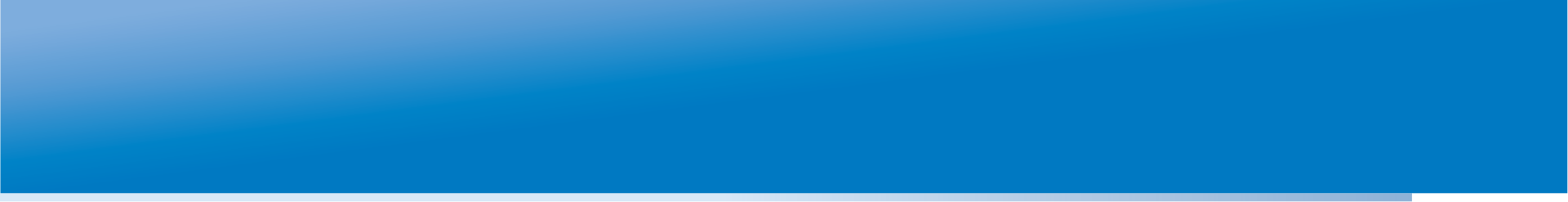 Разные цели – разные модели
Республики Казахстан, Беларусь:
этапность – один этап вступительных испытаний -  единое национальное тестирование (ЕНТ, Казахстан), централизованное тестирование (ЦТ, Беларусь);
измерители – единые тестовые материалы: ЕНТ – только часть А с выбором ответа в книжке-вопроснике, содержащим вопросы по всем предметам; ЦТ – части А и В по каждому предмету отдельно;
участие – обязательное для абитуриентов и ВУЗов;
использование результатов – только абитуриенты, ВУЗы.
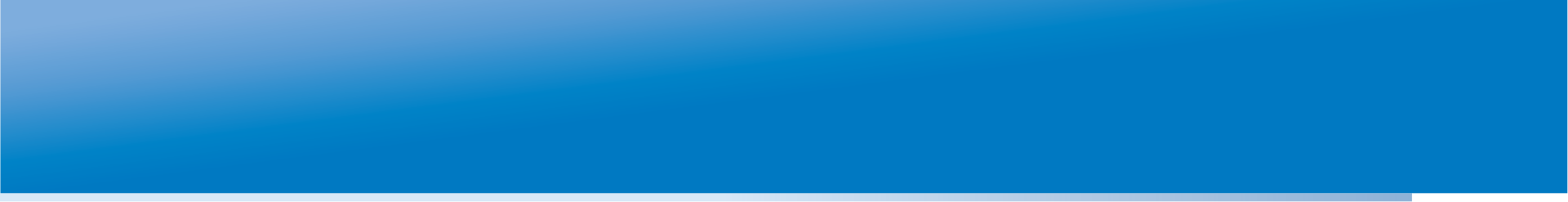 Разные цели – разные модели
Российская Федерация
этапность – один этап, совмещающий итоговую аттестацию и вступительные испытания -  единый государственный экзамен (с «подэтапами» для разных категорий лиц);
измерители – единые контрольные измерительные материалы усложненного вида (части А, В  и свободная часть С, проверяемая экспертами);
участие – обязательное для выпускников ОУ по двум экзаменам, с выбором предметов для целей вступительных испытаний для абитуриентов, обязательное  для ВУЗов;
использование результатов – образовательные учреждения, абитуриенты, ВУЗы, органы управления образованием и ещё….
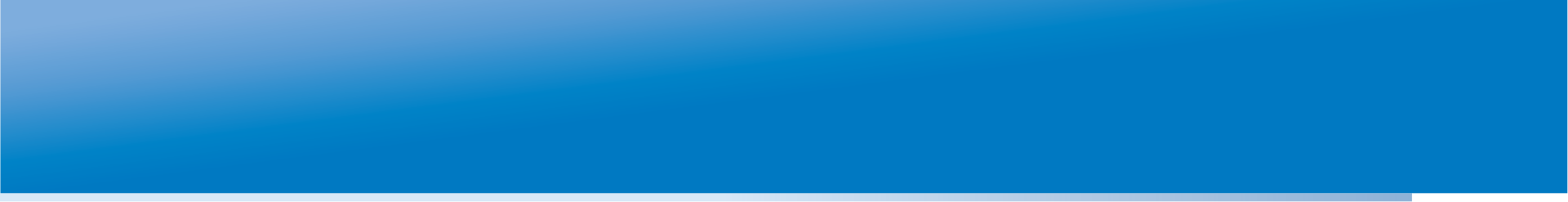 Организационно-технологические «находки», реализуемые в национальных экзаменах
Республика Армения 
тираж и подготовка 
экзаменационных материалов (ЭМ)
 за пределами страны;
хранение ЭМ до экзамена с 
использованием банковской 
системы РА;
обеспечение он-лайн трансляции хода  экзамена для общественности; 
обеспечение проведения экзамена непосредственно представителями Центра тестирования и оценки с организационной поддержкой штатных сотрудников и студентов ВУЗов
По данным 2010 г.:
Количество участников: около 18 000 чел. 
Кол-во чел-экзаменов по 6 предметам – около 47000 экзаменов
Количество регионов (марзов): 11
Количество пунктов проведения экзамена: 40
Максимальные сроки обработки результатов экзаменов: 5 дней
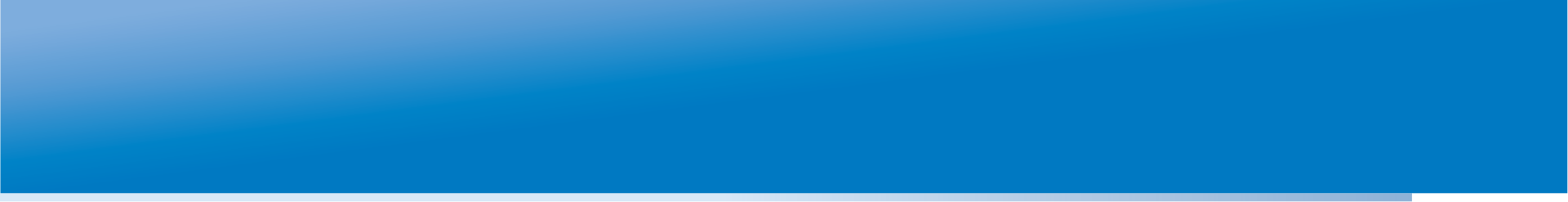 Страновые особенности и организационно-технологические «находки»
Республика Казахстан
Использование книжки-вопросника, включающей вопросы по всем общеобразовательным предметам, изучавшимся в школах и необходимых для сдачи вступительных испытаний в ВУЗы (4 предмета – обязательные, 1 – по выбору);
хранение и доставка ЭМ под контролем Комитета национальной безопасности РК;
тестирование по всем предметам в один день в одну процедуру;		
процедура проведения тестирования производится исключительно представителями комиссии МОН РК;
 обработка, проверка ответов и предоставление информации о результатах осуществляется в день проведения экзамена
По данным ЕНТ 2010 г.:
Количество участников ЕНТ– 107 545 чел.
Число чел-экзаменов: 537 725 тестирований
Количество организаторов : 587 чел.
Количество ППЕНТ: 154 в 49 городах и 105 районных центрах.
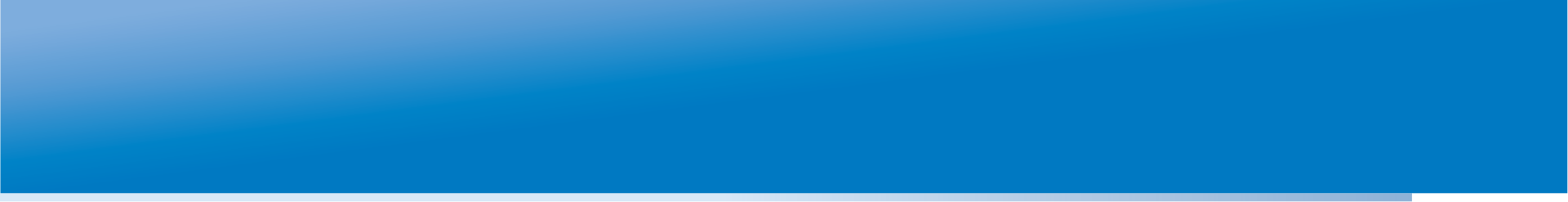 Страновые особенности и организационно-технологические «находки»
Республика Беларусь




максимальное привлечение вузовской системы - ВУЗы-координаторы, обеспечивающие согласованность деятельности пунктов проведения тестирования, инструктирование сотрудников ППТ, сбор и систематизацию баз данных абитуриентов и заявок на экзаменационные материалы;
создание высокой степени защиты при подготовке измерительных материалов в Республиканском институте контроля знаний (РИКЗ);
создание организационных комиссий в пункта проведения тестирования из числа штатных сотрудников ВУЗов;
Использование государственной спецсвязи для доставки ЭМ
Количество участников ЦТ (2010 г.)  - около 120000 участников
Количество тестирований -  466309 тестирований;
Количество пунктов проведения тестирования: 78
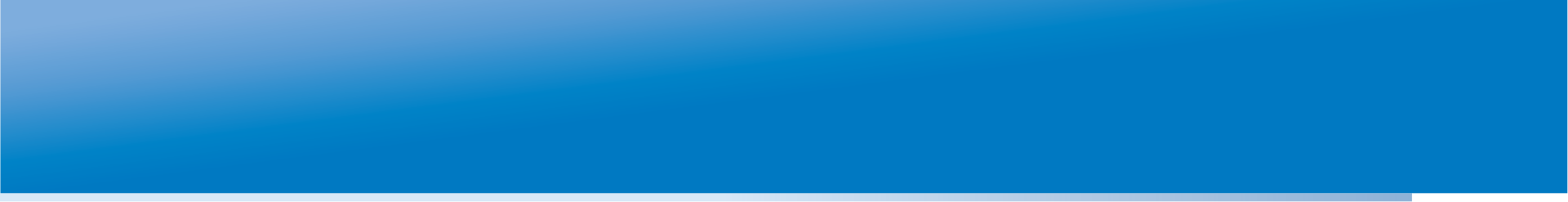 Особенности ЕГЭ в Российской Федерации:  количественные характеристики Единого государственного экзамена (данные за  2011  г.)
Количество участников ЕГЭ - 829 050 участниковКоличество экзаменов - 2 784 244 экзаменовКоличество ППЭ - 7 520 пунктов и 72 518 аудиторий в нихКоличество регионов с  труднодоступными и отдаленными территориями (на территории РФ) – 18 регионов
Количество часовых зон (часовых поясов) -  9 часовых зон (с 2011 г.)Количество привлекаемых к проведению ЕГЭ специалистов в ППЭ – более 250 000 чел.
Количество экспертов предметных комиссий – 39405 чел.Количество привлекаемых общественных наблюдателей -  более 20 000 чел.
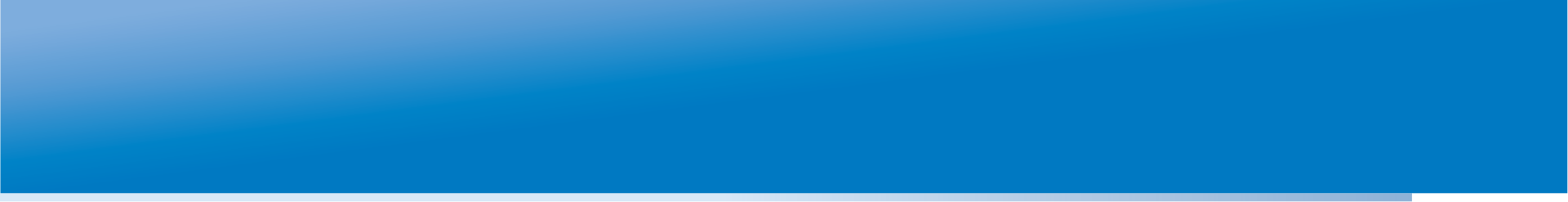 Особенности Единого государственного экзамена в России
Разграничение полномочий федерального и регионального уровней, установленных Законом об Образовании РФ – распределение ответственности между федеральным и региональным уровнями; 
Осуществление проверки ответов участников ЕГЭ двумя способами одновременно (автоматизированная проверка и проверка экспертами части С) ввиду использования наиболее сложной структуры контрольных измерительных материалов (задания части А,В и С); 
Организационная и техническая поддержка возможности апеллирования  к результатам, процедуре ЕГЭ;
Одновременная поддержка двух технологий – базовой для всех субъектов РФ и для труднодоступных и отдаленных местностей, а также создание необходимых условий для прохождения ЕГЭ лицам с ограниченными возможностями здоровья;
сроки проведения процедуры ЕГЭ и выдачи его результатов (до 14 дней – обязательные экзамены,  до 10 дней– выборные)
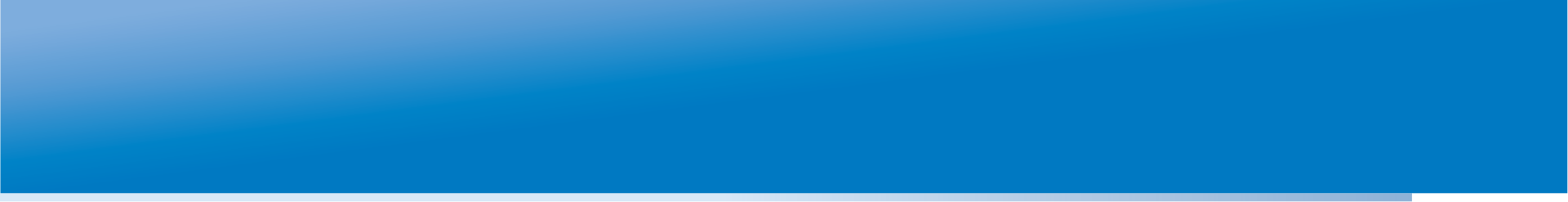 Общие достижения: что удалось сделать?
Остановить коррупцию при приёме в ВУЗы;
Повысить доступность высшего образования;
Сделать процедуру вступительных испытаний более прозрачной для общественности;
Предоставить равные права участникам экзаменов;
Создать условия для развития национальных систем оценки качества образования:
- вырастить национальные/региональные команды специалистов в области ОКО,
- создать технологическую базу для разработки новых процедур ОКО
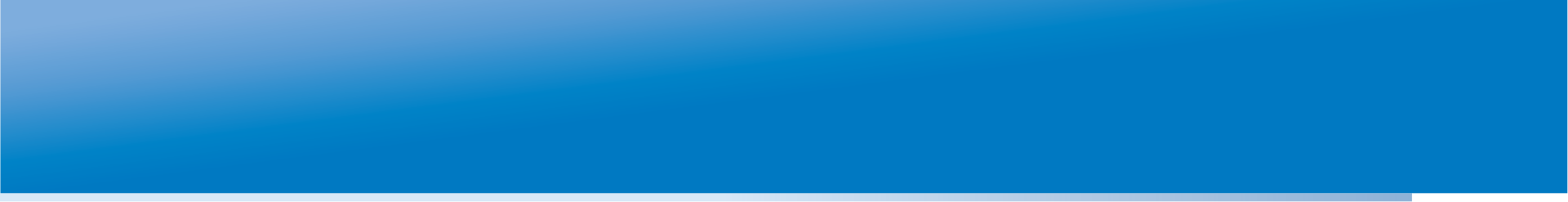 Общие уроки и проблемы
Национальные экзамены в системе ОКО – этого мало/достаточно/много? И для чего?
Нарушали, нарушают и будут нарушать? Почему?
Тенденции в определении моделей экзаменов: возможности и риски. Как лучше?
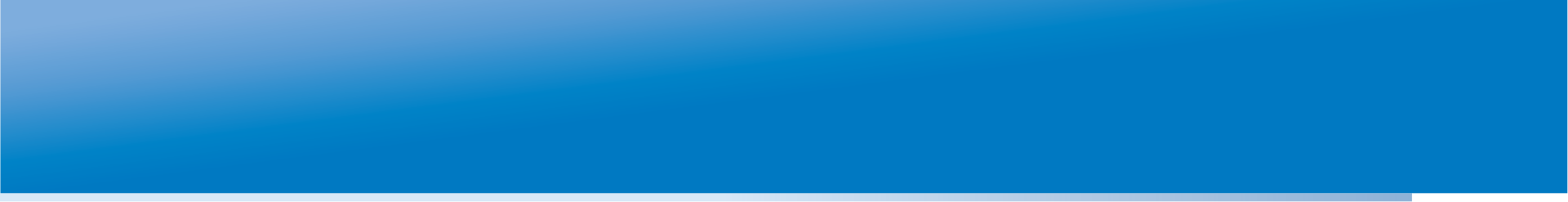 К уроку 1: ОБЛАСТЬ ПРИМЕНЕНИЯ ОДНОЙ ОЦЕНОЧНОЙ ПРОЦЕДУРЫ ВСЕГДА ОГРАНИЧЕНА
Невозможно использовать одну оценочную процедуру для решения многих задач
ПРИМЕР ЕГЭ в РФ
Предназначен для
определения, освоил ли ученик образовательную программу школы
отбора для поступления в вуз
Используется на практике ещё для
    Рейтинги школ и муниципалитетов
    Аттестация педагогов
    Оценка деятельности губернаторов  и пр.
© Российский тренинговый центр
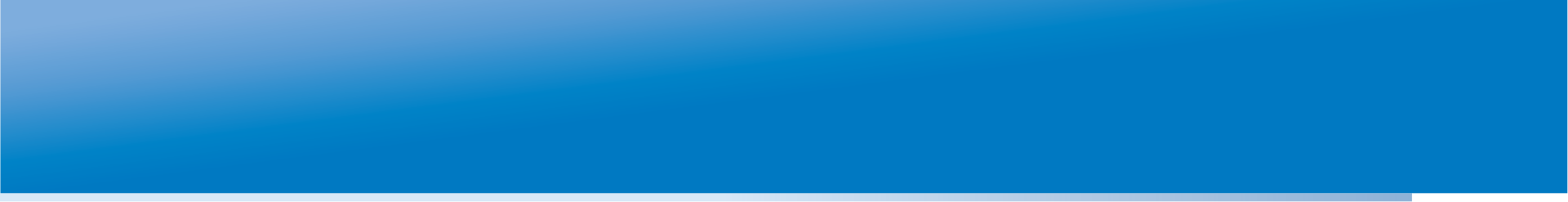 К уроку 2: классификация нарушений процедур ОКО
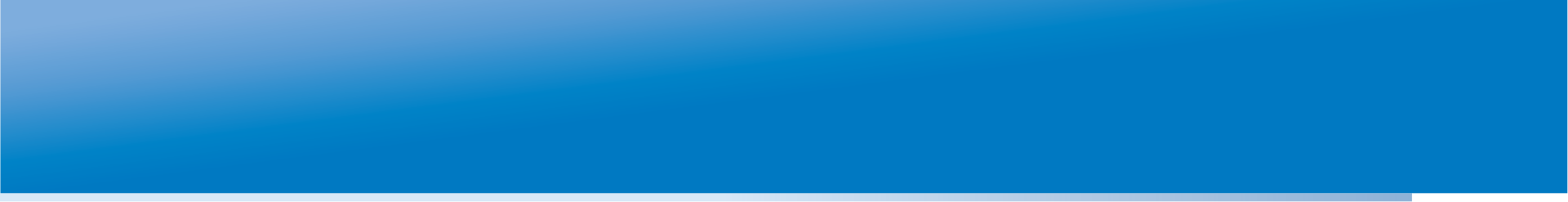 Примеры из жизни: нарушения «по умыслу» как защита от «Управленца»?!
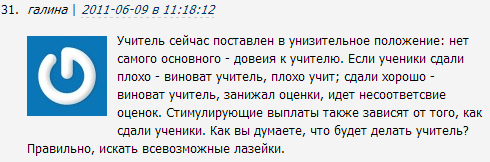 Источники:
информация  с форумов «Нарушения ЕГЭ глазами учителя» , «Педсовет. орг» 
http://www.eduhelp.info/page/narushenija-v-ege-glazami-uchitelja
http://pedsovet.org/content/view/6436/
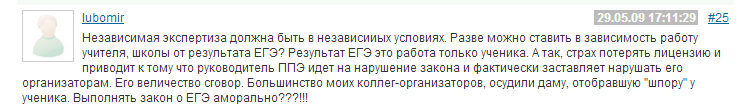 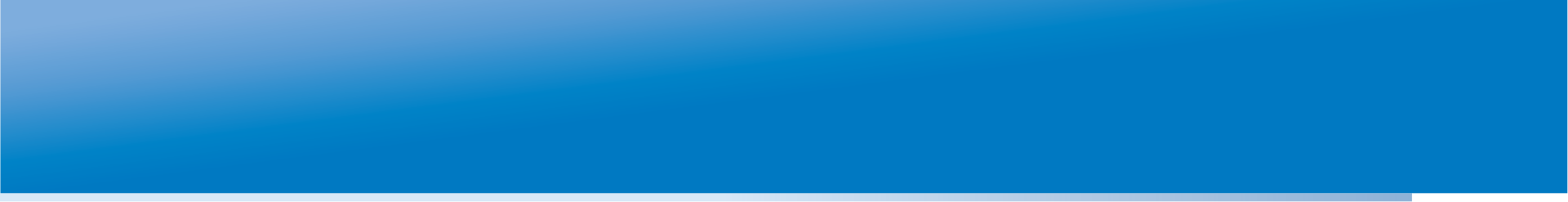 Ещё пример от «продвинутых стран»:цена высоких ставок…
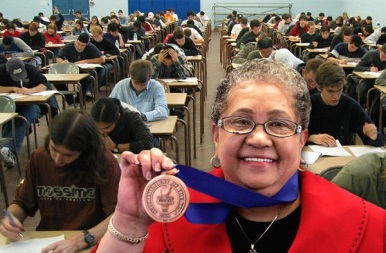 Школьная афера по-американски (30.03.2013 )
http://publicpost.ru/theme/id/3550/shkolnaya_afera_po-amerikanski/
В минувшую пятницу 35 сотрудникам системы образования в штате Джорджия предъявили обвинение в многолетней фальсификации результатов экзаменов. По данным следствия, как минимум 40 из 56 государственных школ в Атланте отчитывались о недостоверных результатах государственного тестирования более 10 лет.
Есть версия, что провоцирует директоров школ и учителей на преступление действующее американское законодательство: зарплаты учителей и пособия из госбюджета, выплачиваемые школам, напрямую зависят от успеваемости учеников.
© Российский тренинговый центр
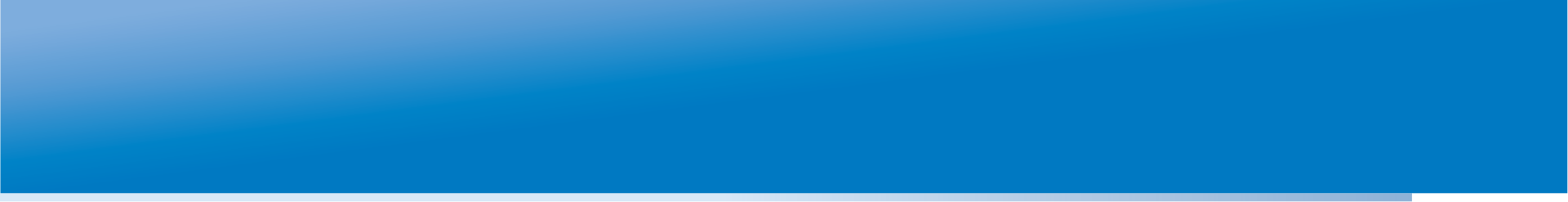 Перспективы развития
Общие тенденции:
Нахождение баланса между внешней и внутренней оценкой качества образования;
Введение мониторингов обучения и социализации для обеспечения обратной связи от системы образования;
Совершенствование процедур оценки по направлениям:
совершенствование измерительных материалов,
-    использование необходимых мер информационной безопасности
Более адекватное использование результатов
???
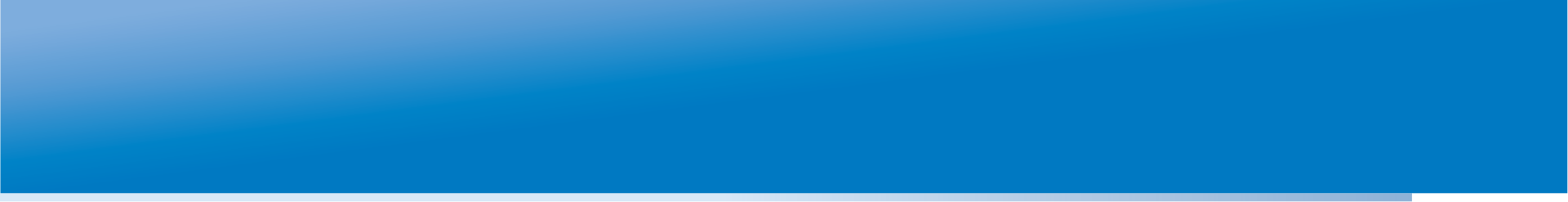 СПАСИБО ЗА ВНИМАНИЕ!
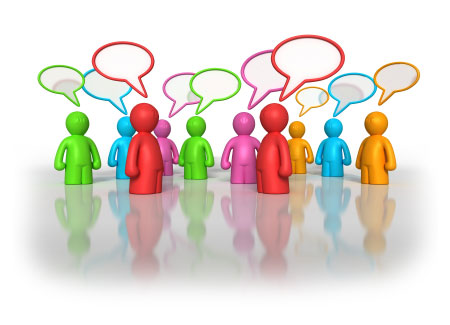